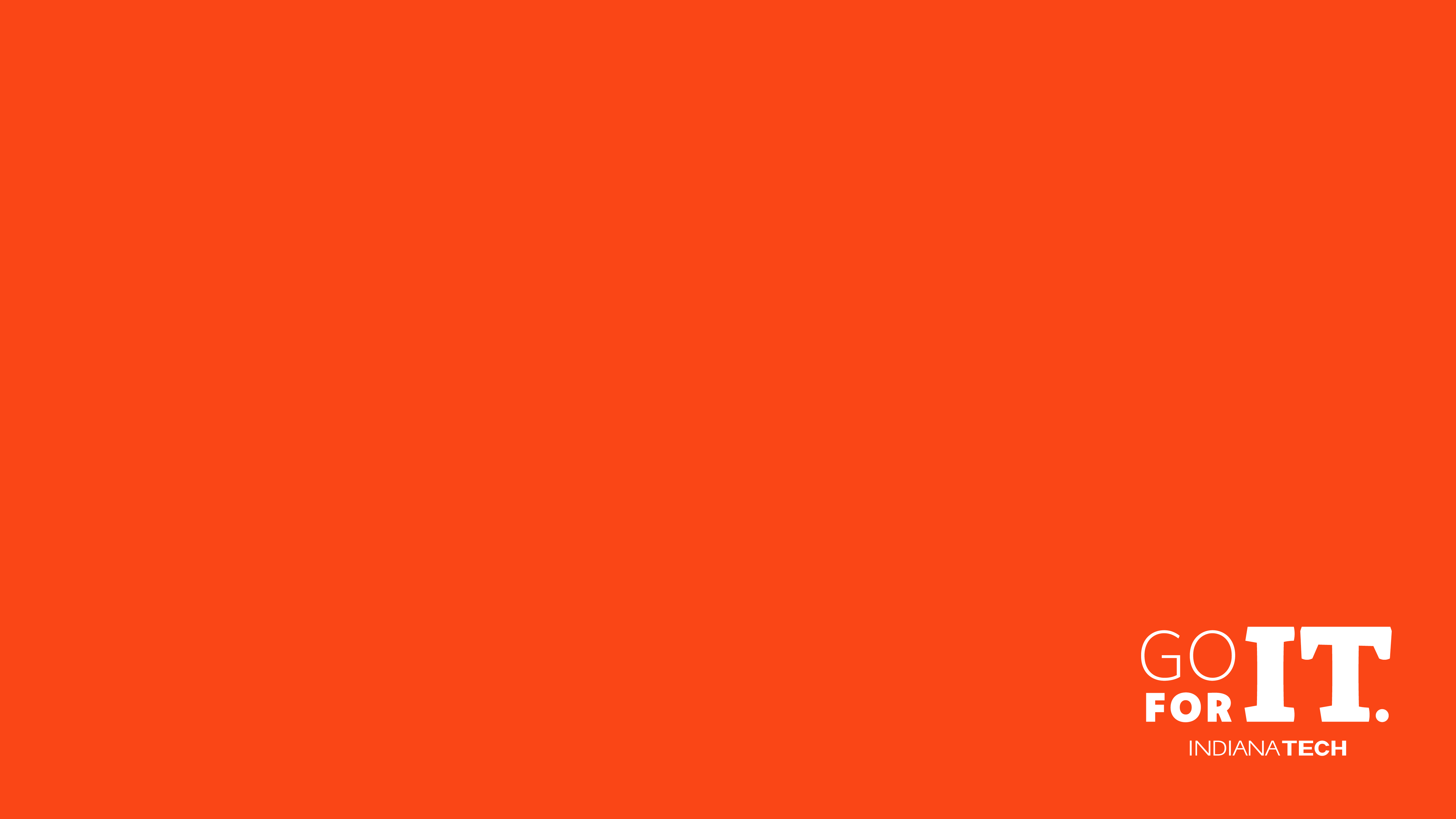 How to Increase Student Self Efficacy, Persistence and Success through Assessment and Self Reflection in a College Preparedness Course for Adult Learners
Nicole Scott, Ed.D
Courtney Shull, M.A., Ph.D. candidate
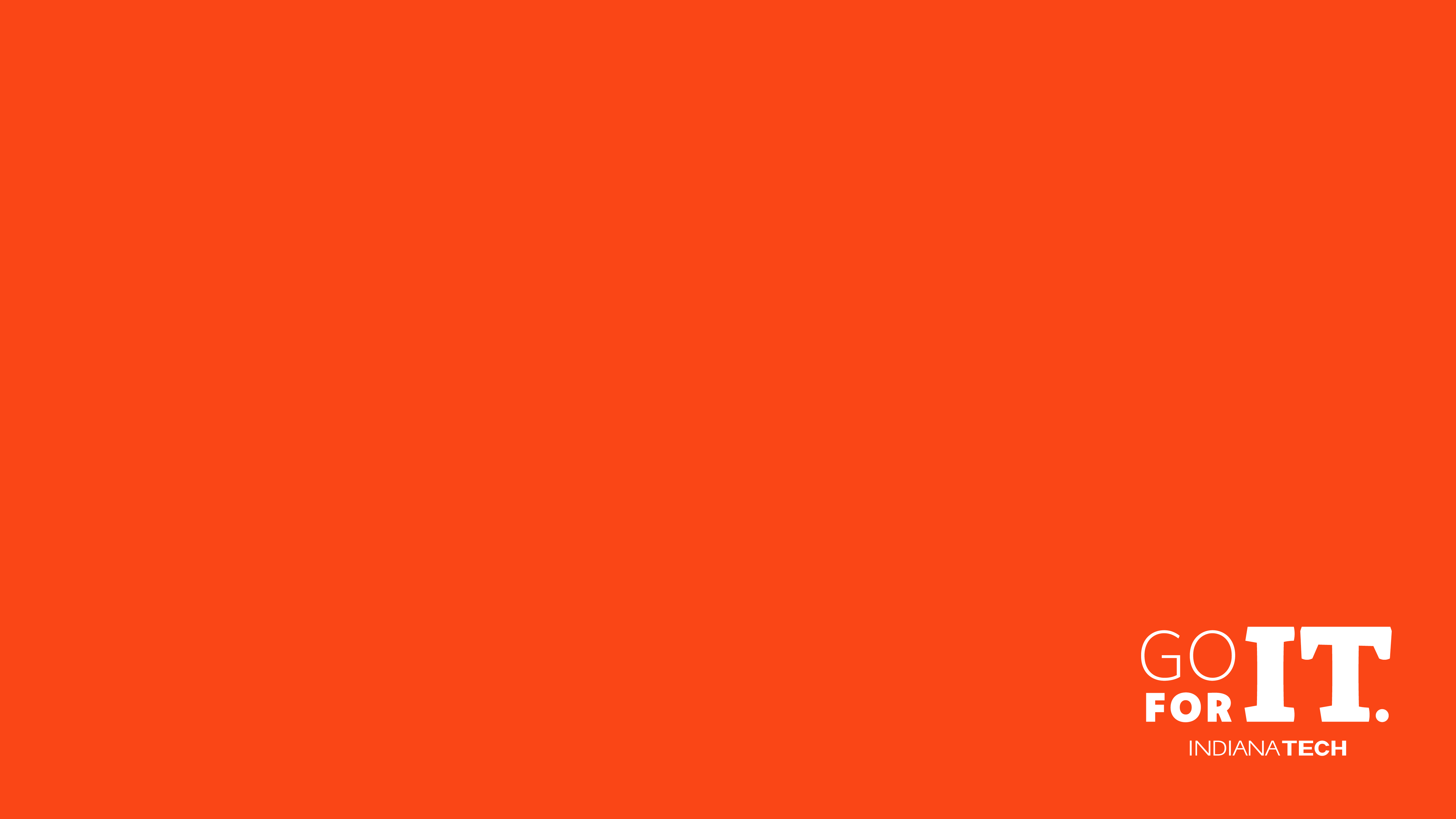 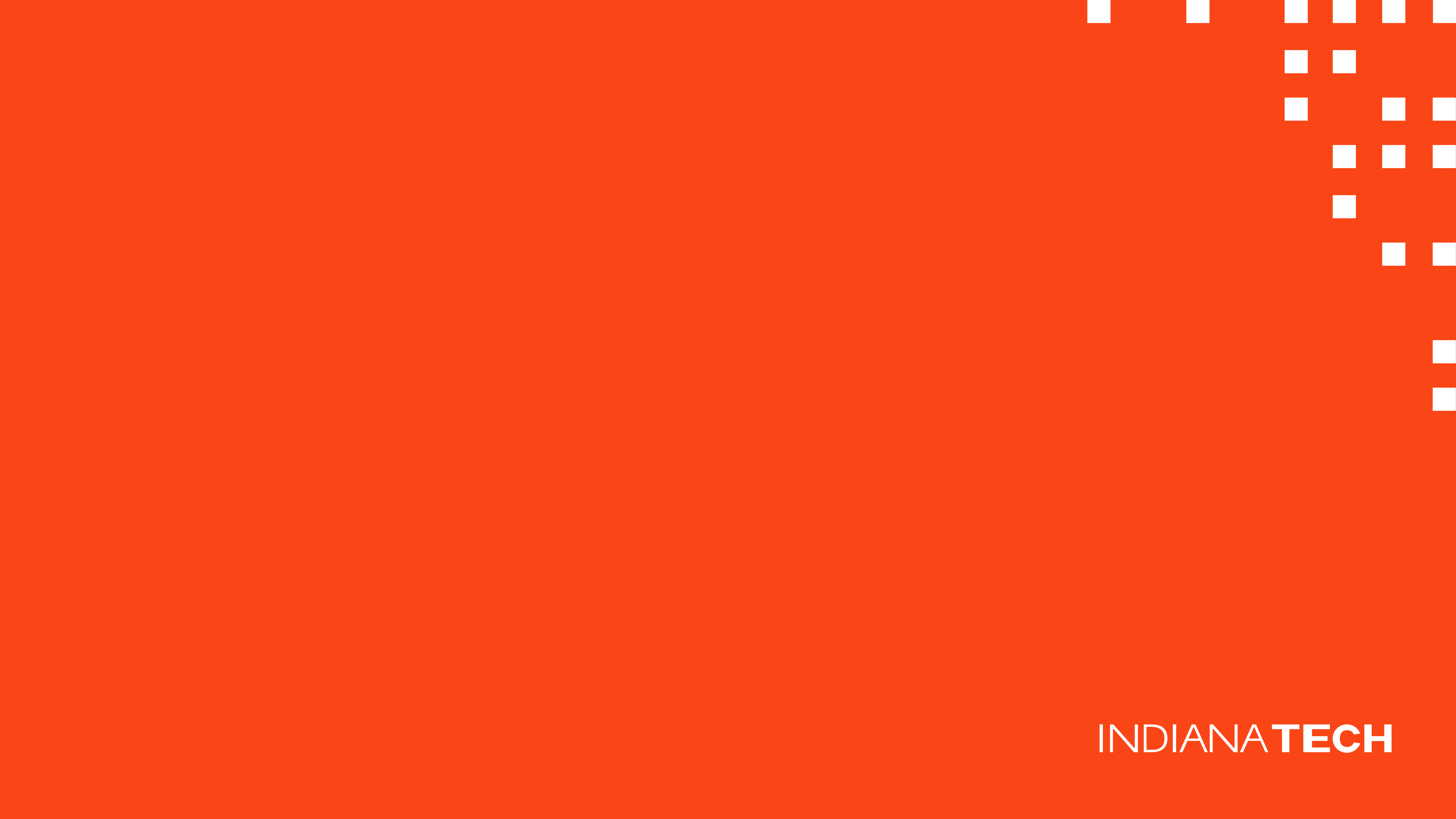 Course IIT 1900 Academic and Career Success Seminar
Required for all new students < 30 transfer credits
 Gateway course to all other classes ( must pass with a minimum of “C”)
 Can be taken as an elective 
 Online course- three credits, asynchronous with optional live sessions
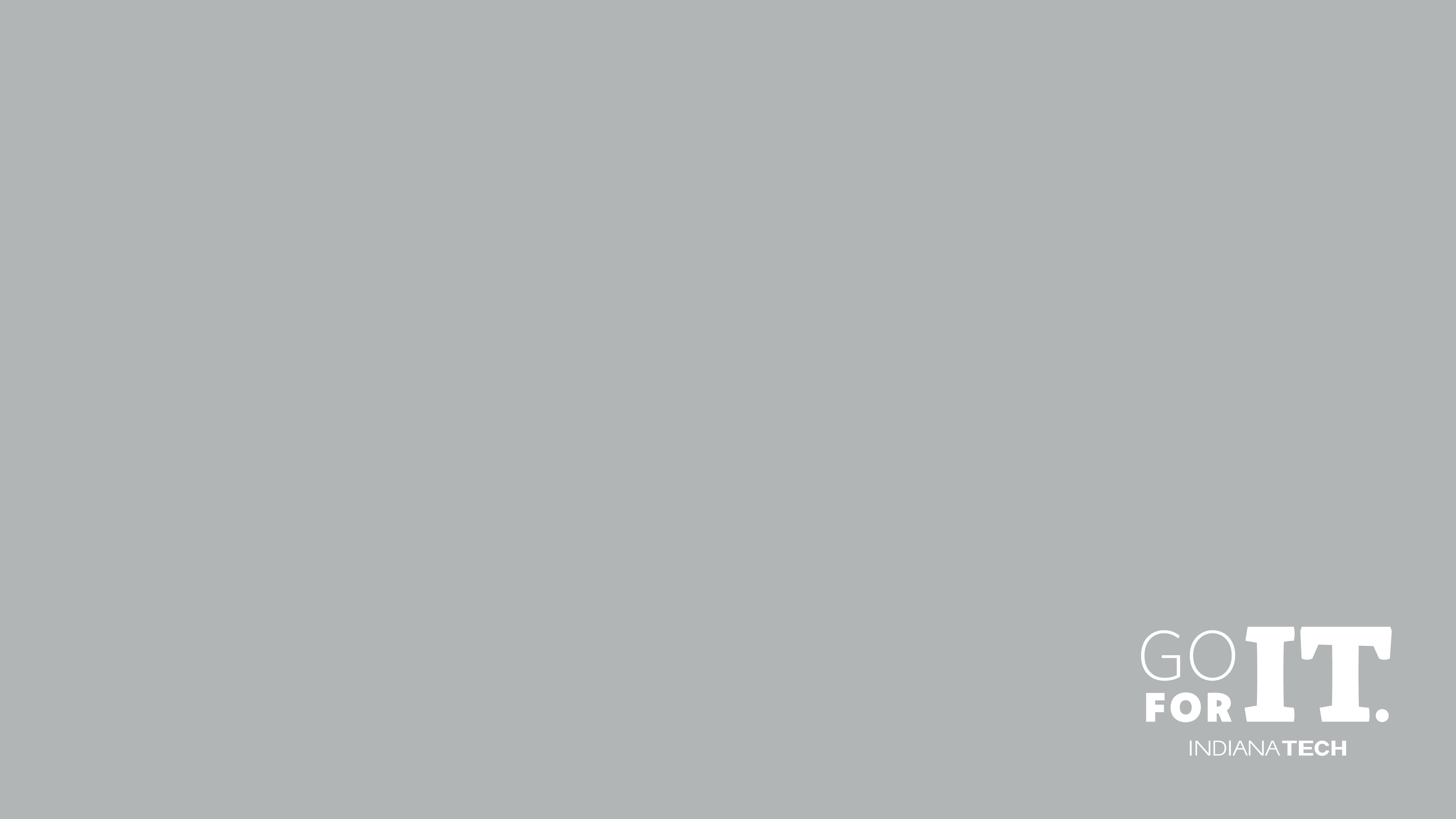 Elements of Self Assessment
Online Readiness Self Assessment

 Abbreviated version of Myers Brigg

 Both taken in week one and used throughout entirety of the course
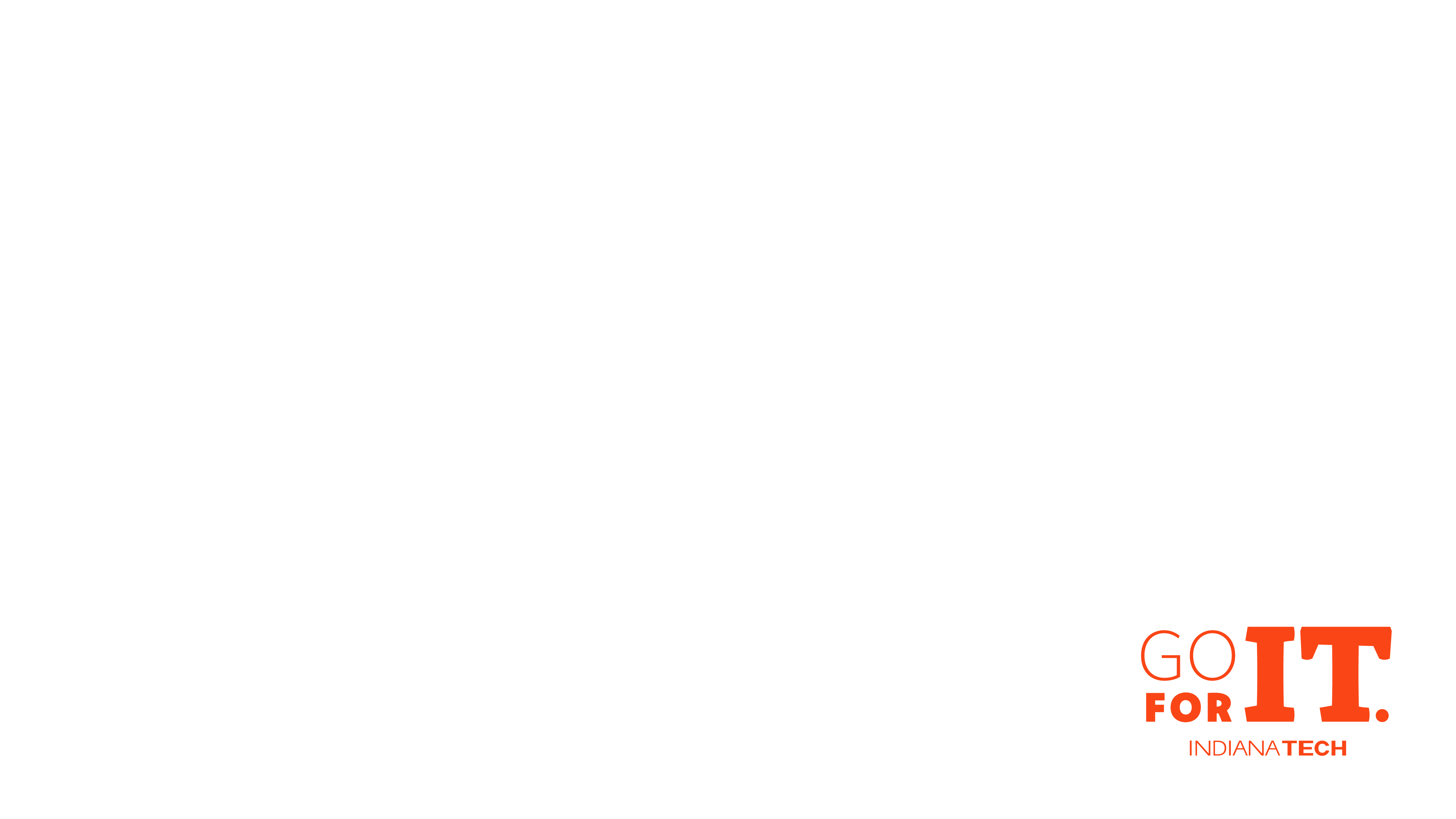 Self Reflection
Journal entry each week
Quizzes
Final exam 
Discussion boards
Essay
Final project
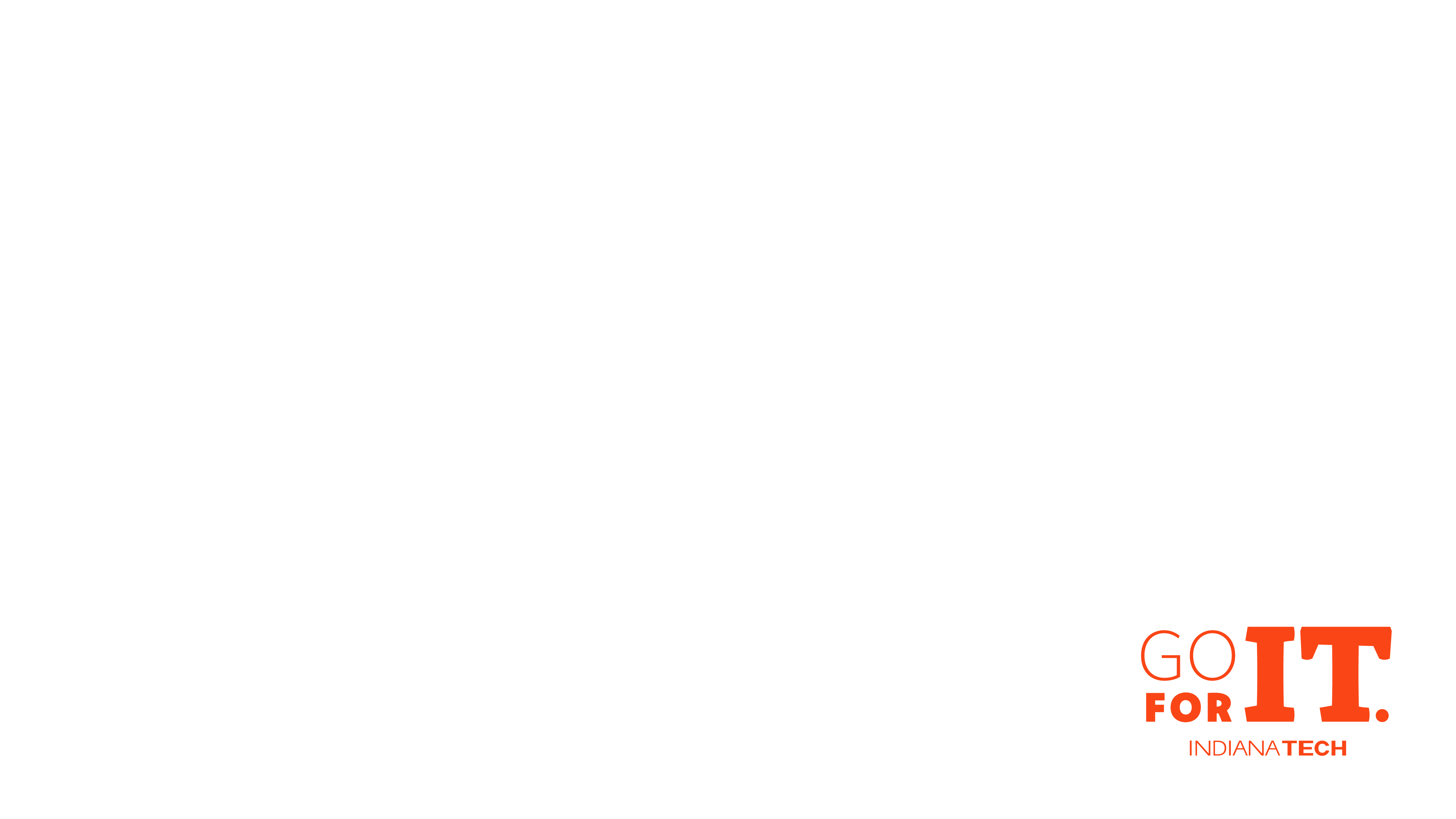 Student Feedback
“My advice to future students taking this course is number one, definitely allowing yourself to be self aware and take responsibilities for your flaws that can essentially hold you back academically. This course provides a lot of insight to getting to know yourself and you should go into this with an open mind. Take into consideration the advice you receive from the learning materials, other classmates, and the instructor. If you let it, this course will help you grow personally, academically, and professionally”.
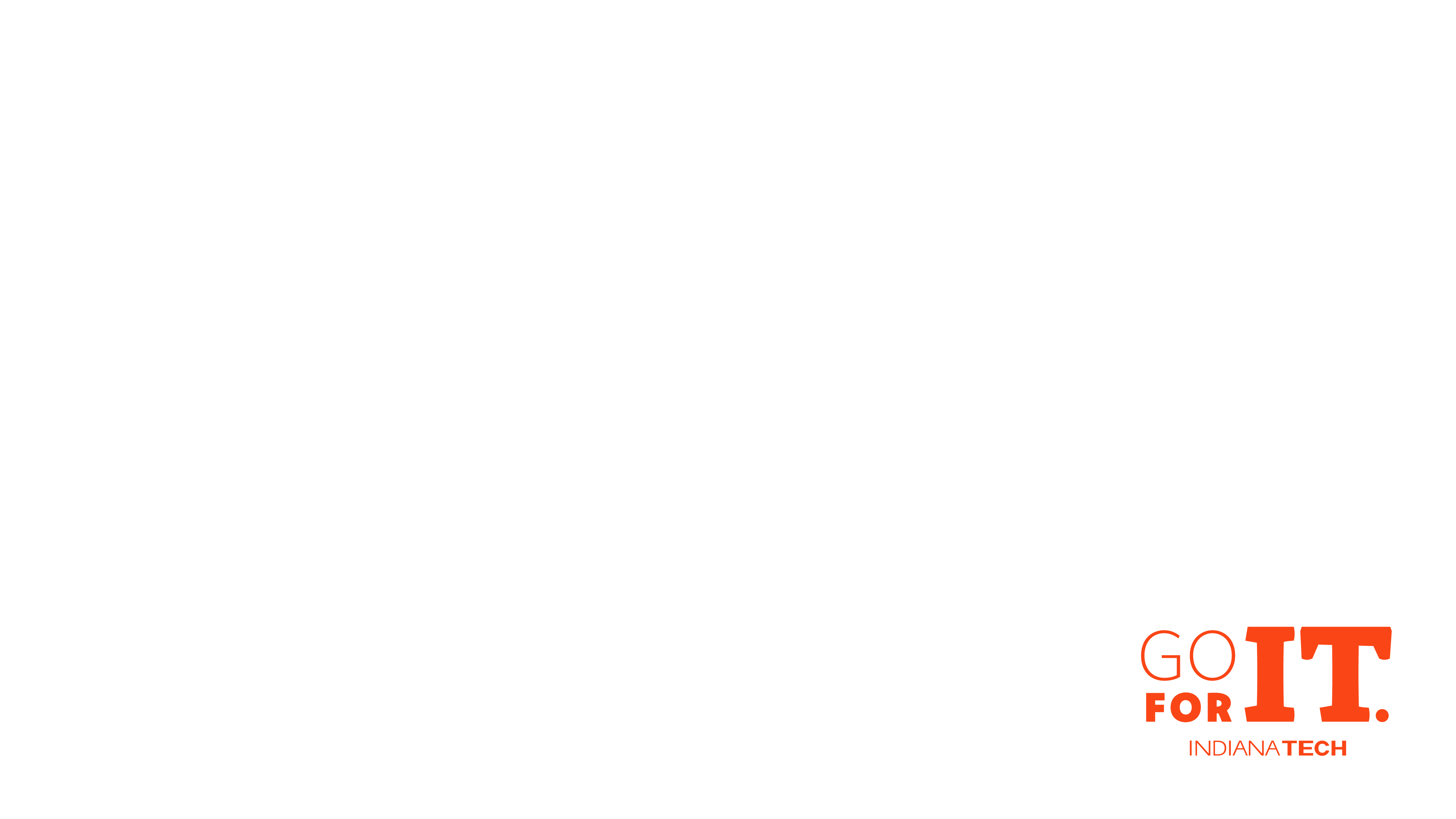 Student Feedback
“My advice for new students is that its okay to feel overwhelmed. It allowed me to stay on my toes and keep my goals in focus. I wish that I had known how flexible taking online courses was. I always thought that going to college was going to a big university and doing what college kids did in the movies. I think that online college is more my speed and I wish I had known that by doing online classes is just as good as going to a physical class”.
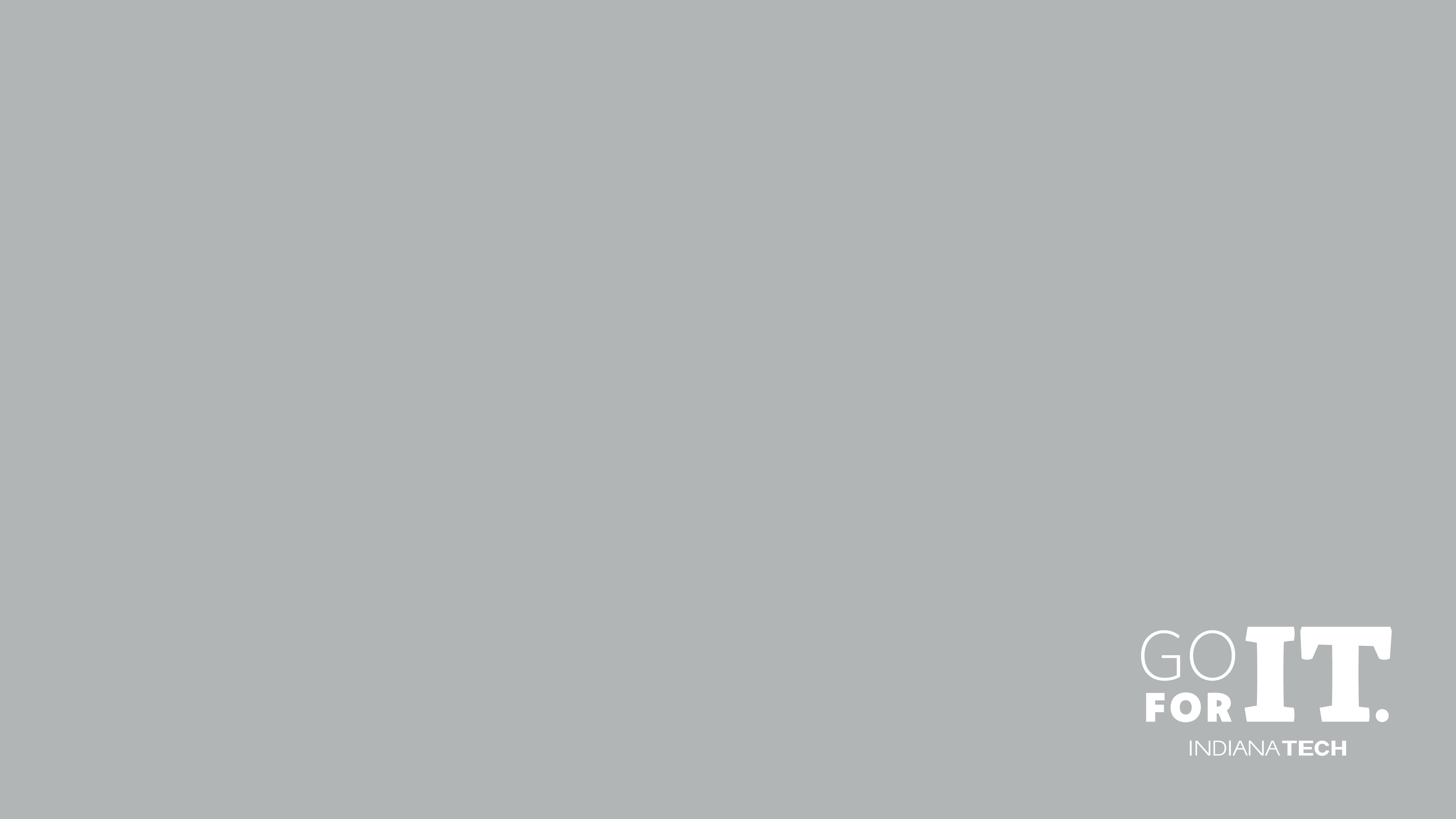 Effectiveness
Persistence to subsequent semester in line with persistence for overall student population, despite composition of students in IIT 1900

70% female in 2018 
71% female in 2019
37% African American in 2018 and 2019

Average GPA of students increased by .56 after
   redevelopment of course